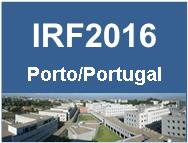 5th International Conference on
INTEGRITY - RELIABILITY - FAILURE
Porto - Portugal, 24-28 July 2016
Title
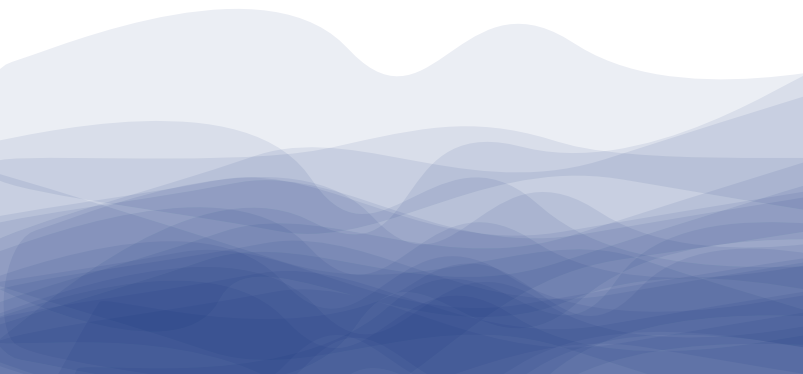 A. 1st Authora(*), B. 2nd Authorb, C. 3rd Authorc
a 1st Author affiliation
b 2nd Author affiliation
c 3rd Author affiliation

(*)e-mail of the corresponding author
1
Logo A
Logo B
Logo C
Logo D
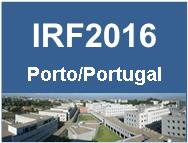 5th International Conference on
INTEGRITY - RELIABILITY - FAILURE
Porto - Portugal, 24-28 July 2016
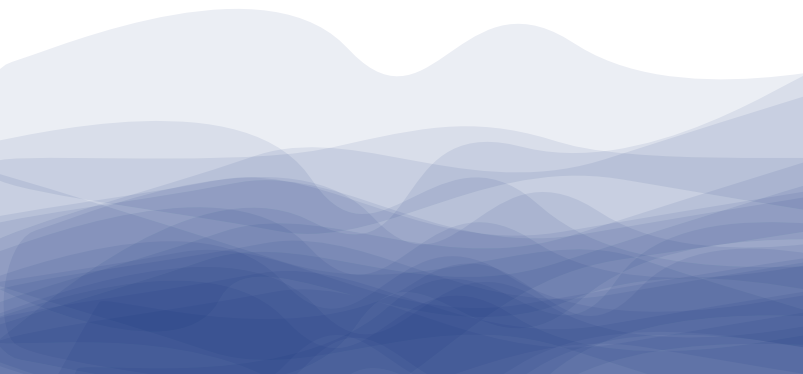 Slide Nº  2